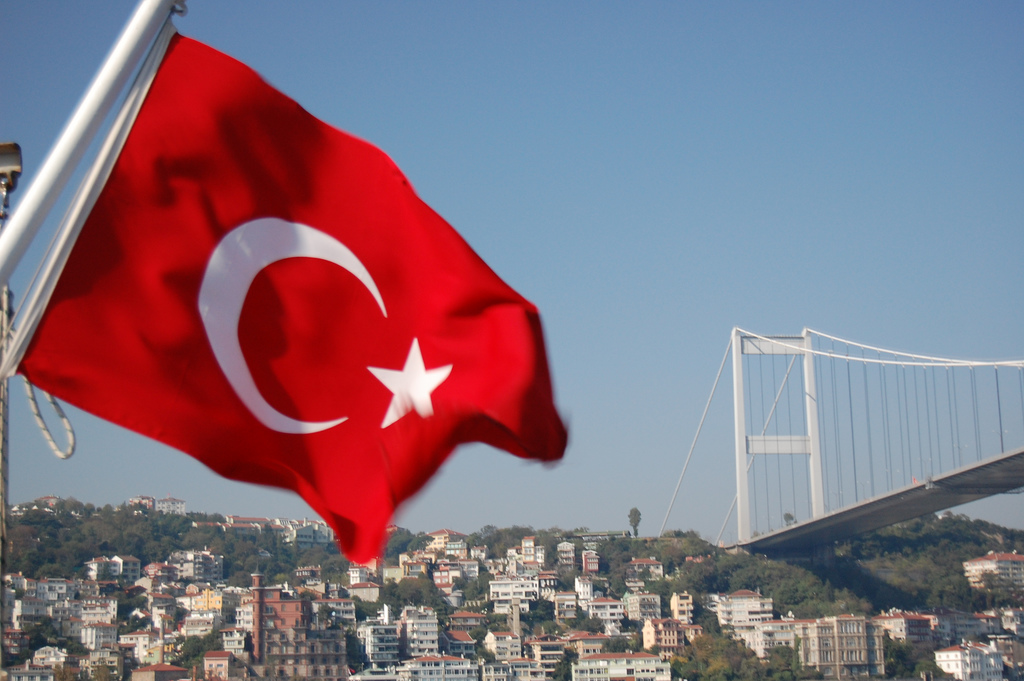 Turkije: het land waar al mijn zorgen verdwijnen
Waar?
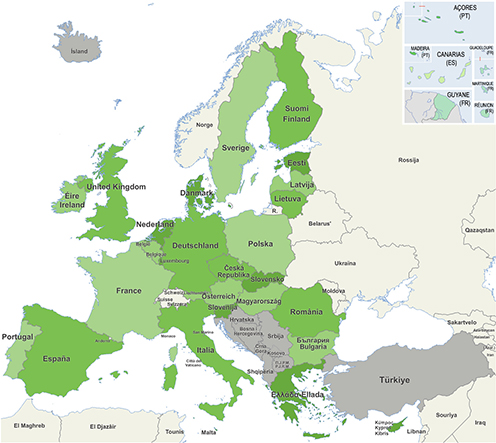 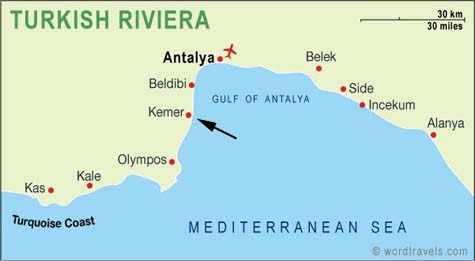 Turkije
Wanneer?
Budget
Hotel en vliegtuig: €541
Activiteiten: €440
€1500
Rest: €519
Hotel
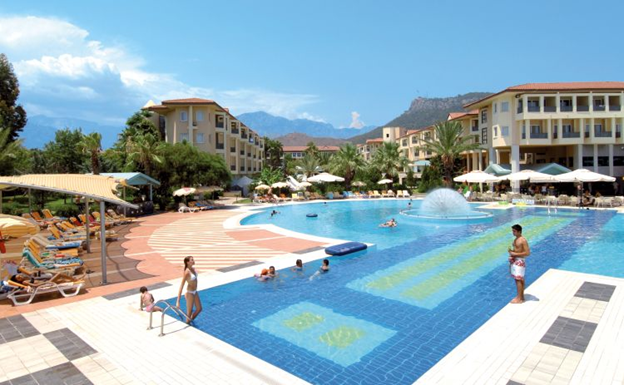 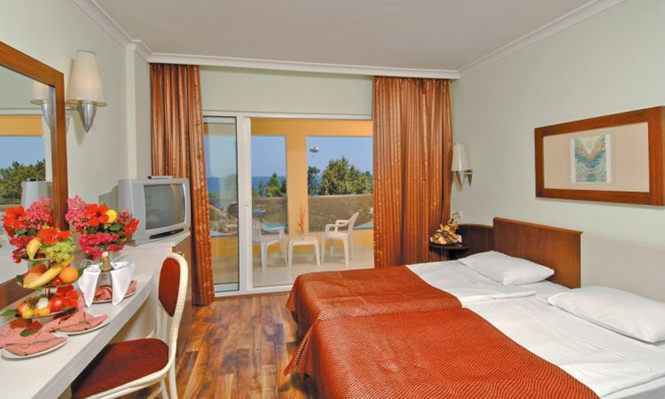 All-inclusieve
2 zoetwaterzwembaden met glijbanen
Animatie ‘s avonds en overdag
Direct aan zee
Gratis handdoekenservice
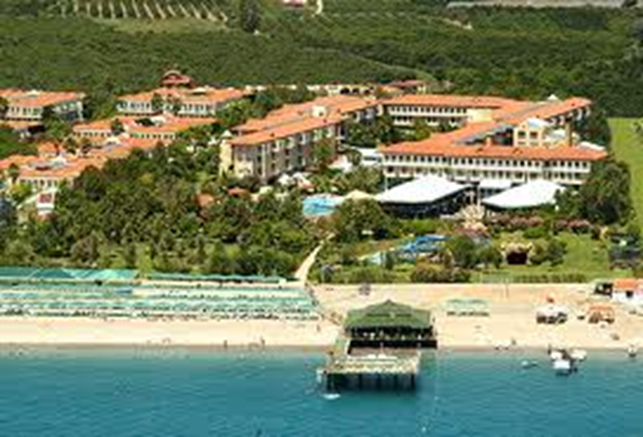 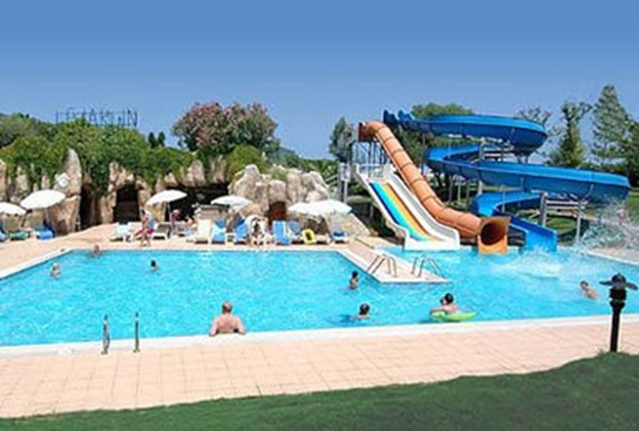 Activiteiten
jeepsafari
Stadje verkennen +eten in lokaal restaurantje
textielmarkt
Jeepsafari
Bezoek Taurusgebergte
Prachtige natuur
Indrukwekkende uitzichten
Lunch
Bezoek Selge
Cultuurhistorisch dorpje
Antieke overblijfselen: Theater, stadsmuren…
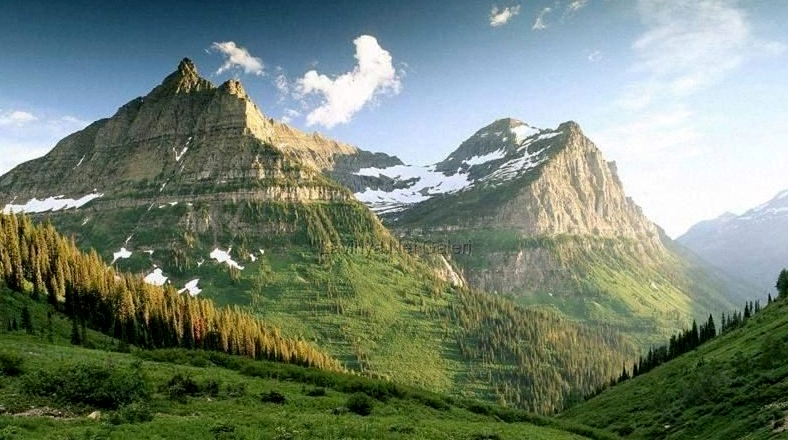 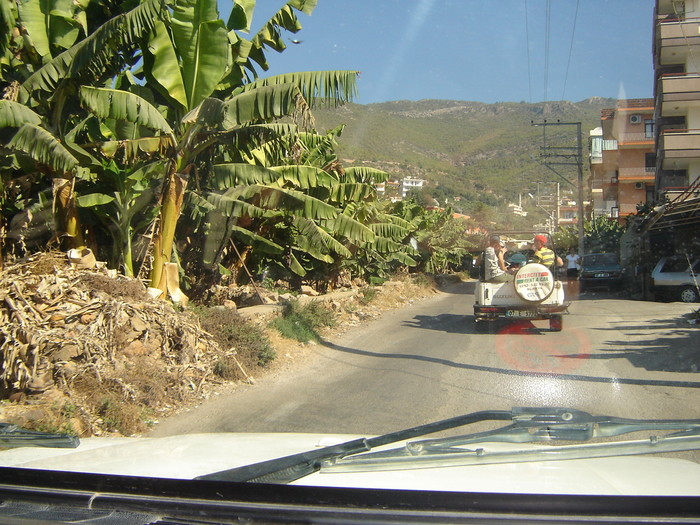 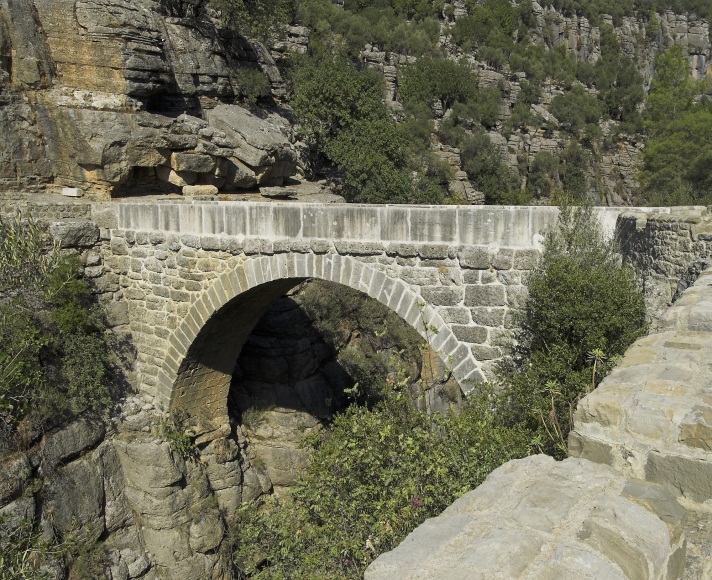 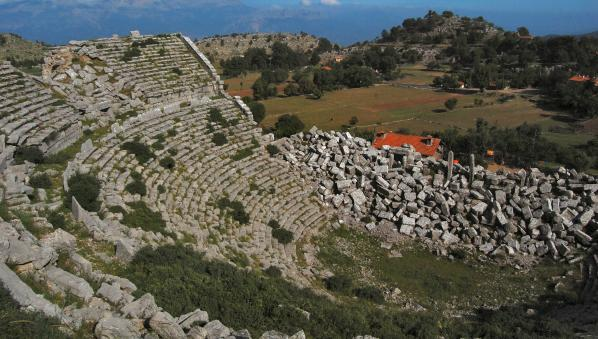 Textielmarkt
Veel nepmerkkledij zoals Adidas, Hollister, Superdry, Bench…
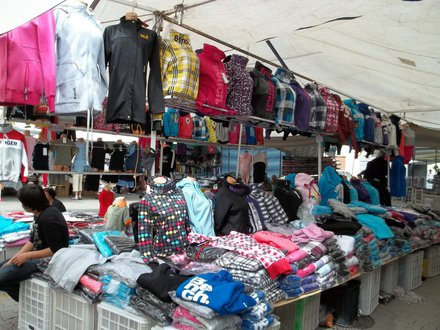 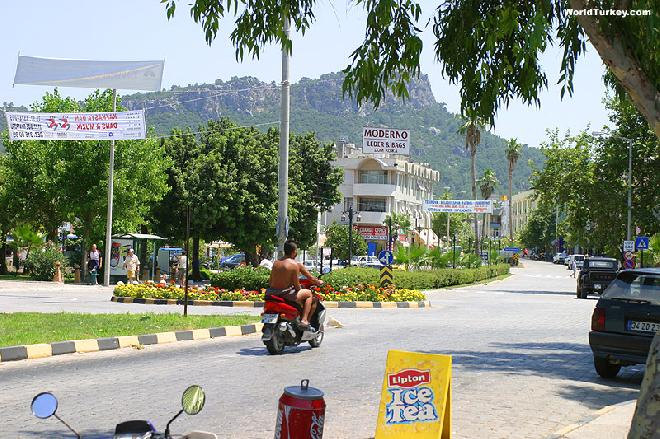 Zonnige groetjes vanuit Turkije